MOSCOW - LONDON
“Comparison of the cultural peculiarities of Moscow and London”
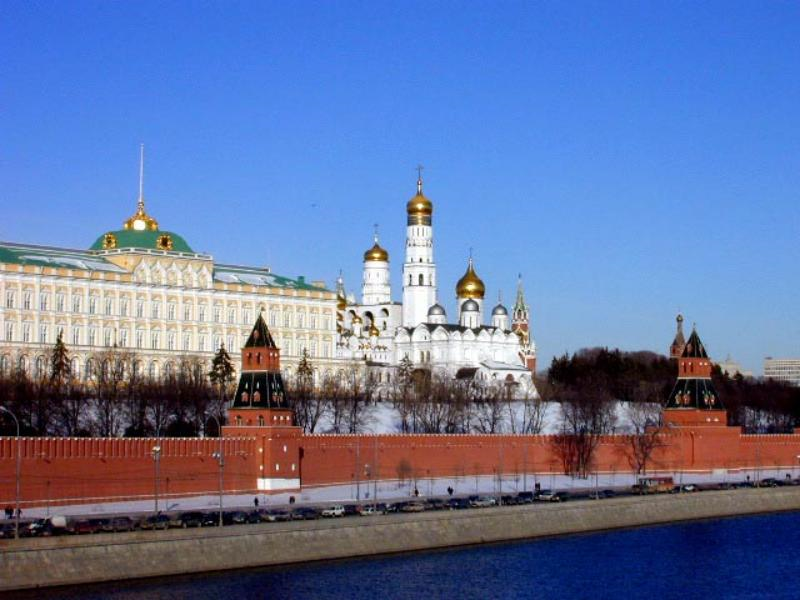 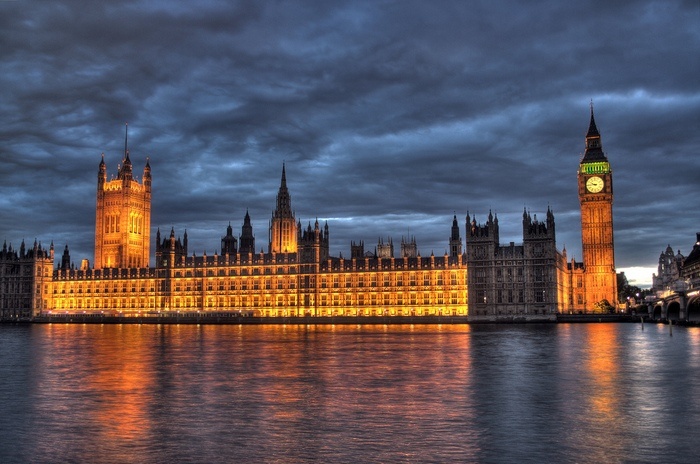 What are their NAMES :
UNION JACK
ТРИКОЛОР
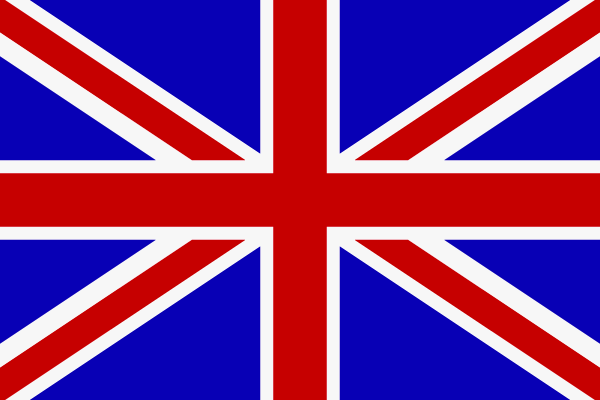 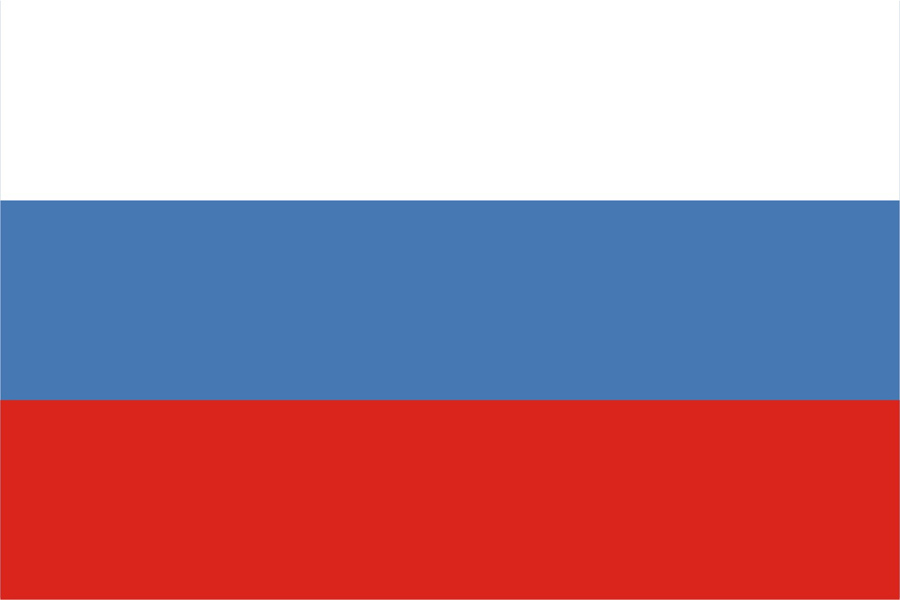 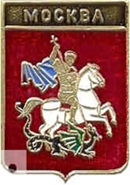 Moscow was founded in 1147by Prince Yuri Dolgoruky .
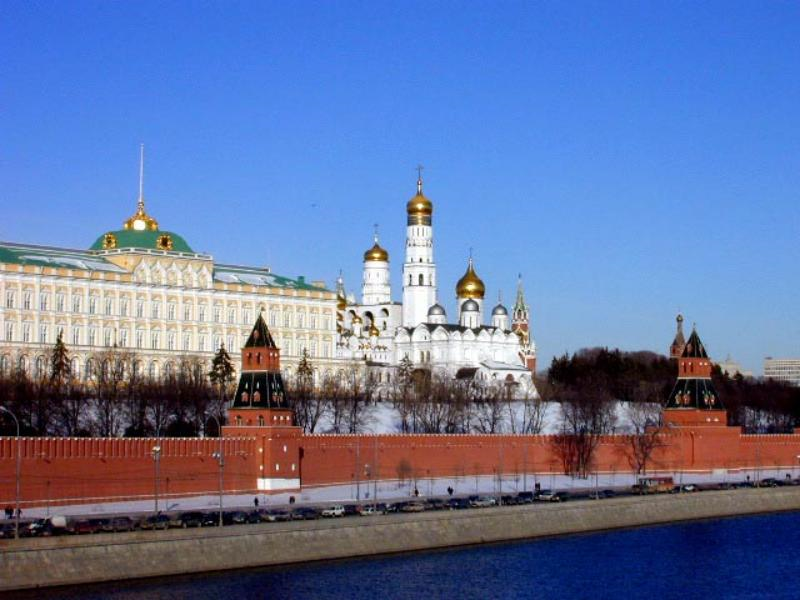 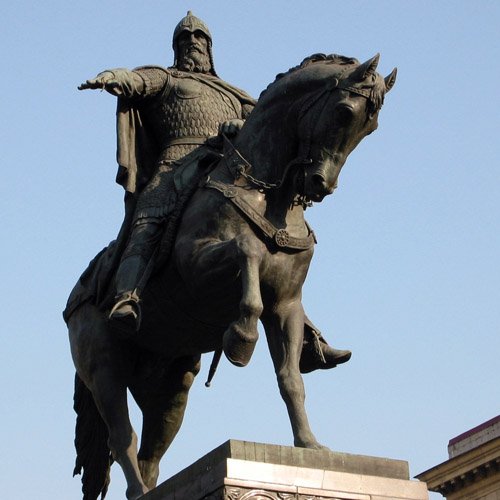 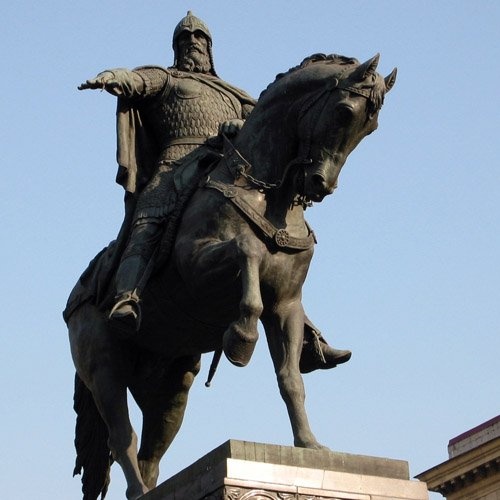 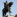 Londinium was foundedby the Romans about 43 A.D.
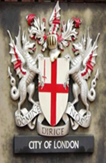 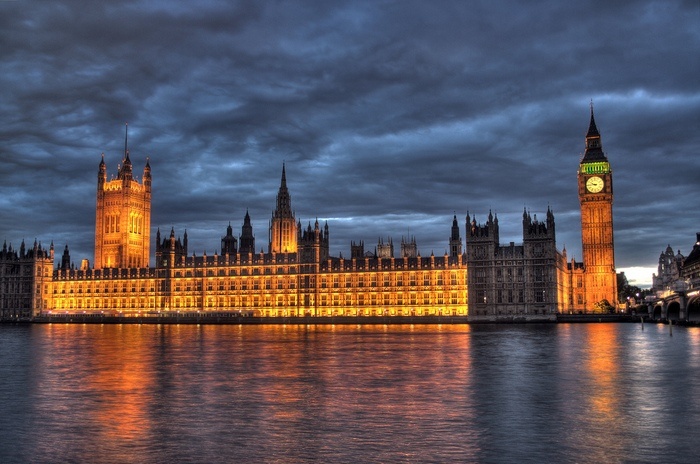 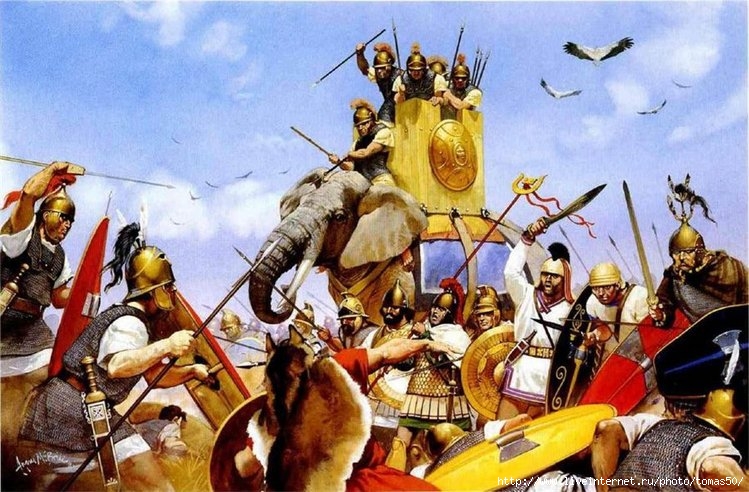 MAPS
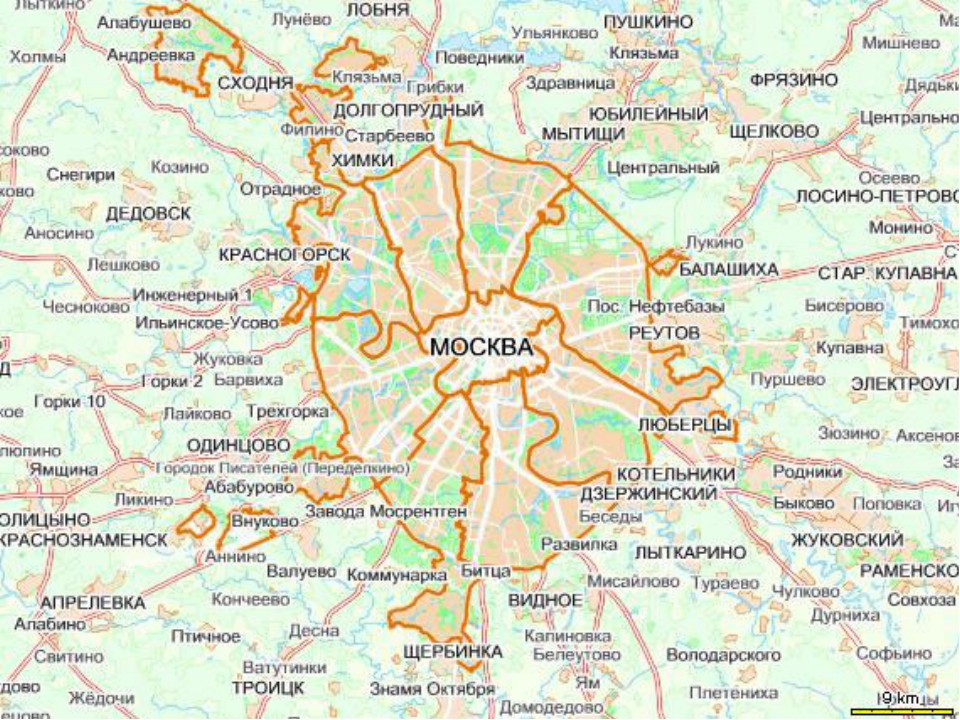 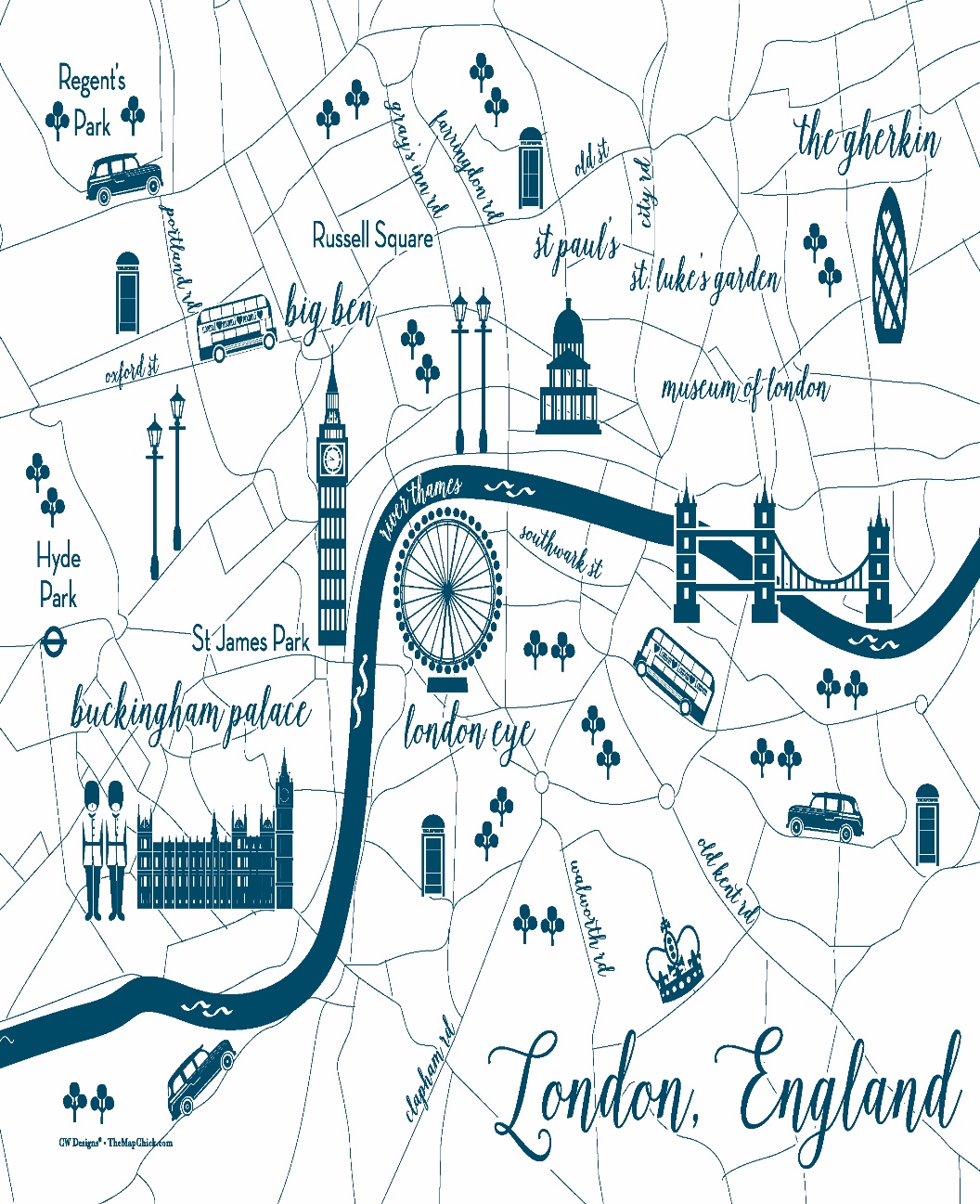 Moscow is one of the largest cities in Europe.  The population of Moscow is over 12 million people.
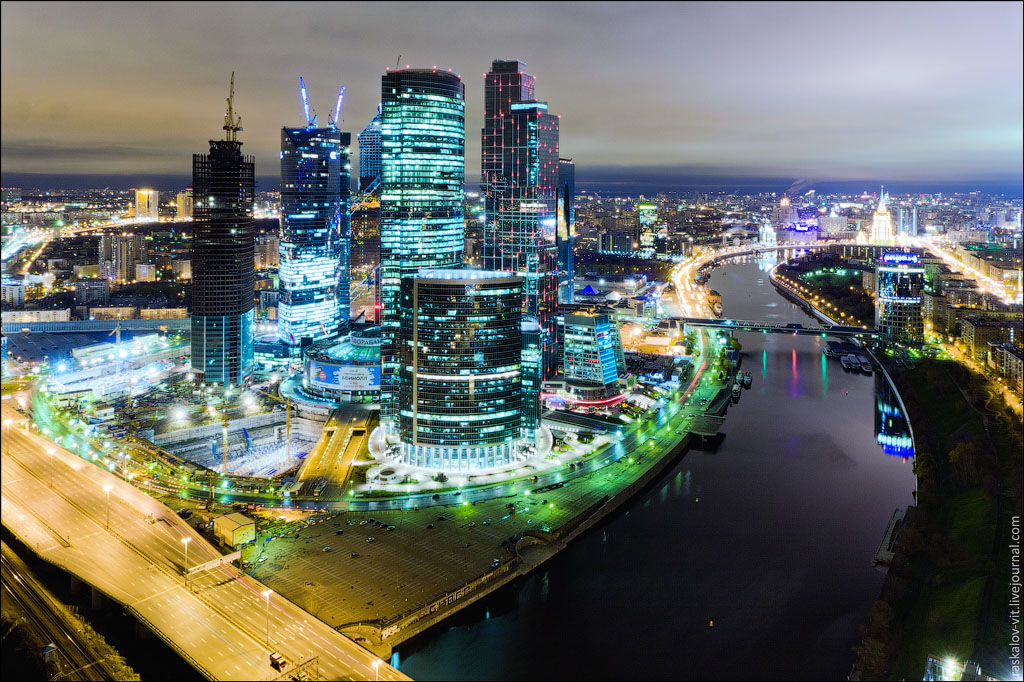 The total area of Moscow is 2511 square km.There are 125 districts in Moscow.
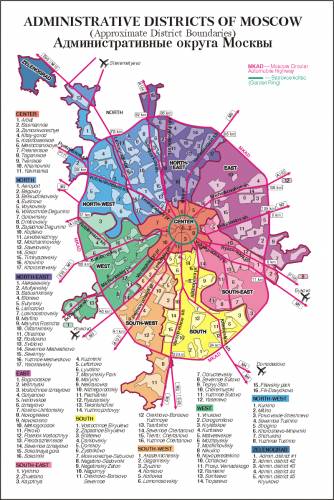 London is one of the largest European cities too.    The population of the city is over 8.5 million people.
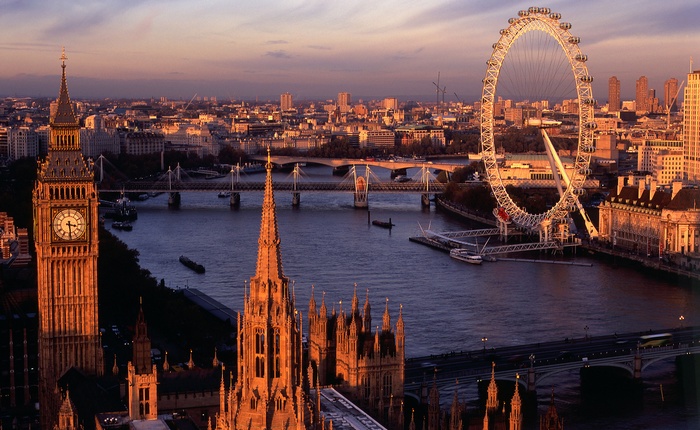 The total area of London is 1580 square km. There are 35 boroughs in London.
The central squares of the capitals
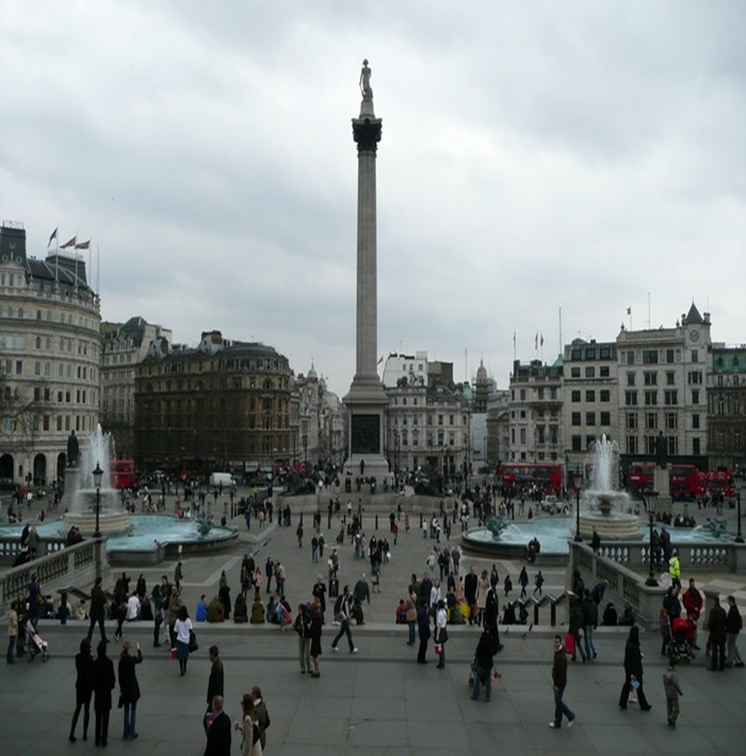 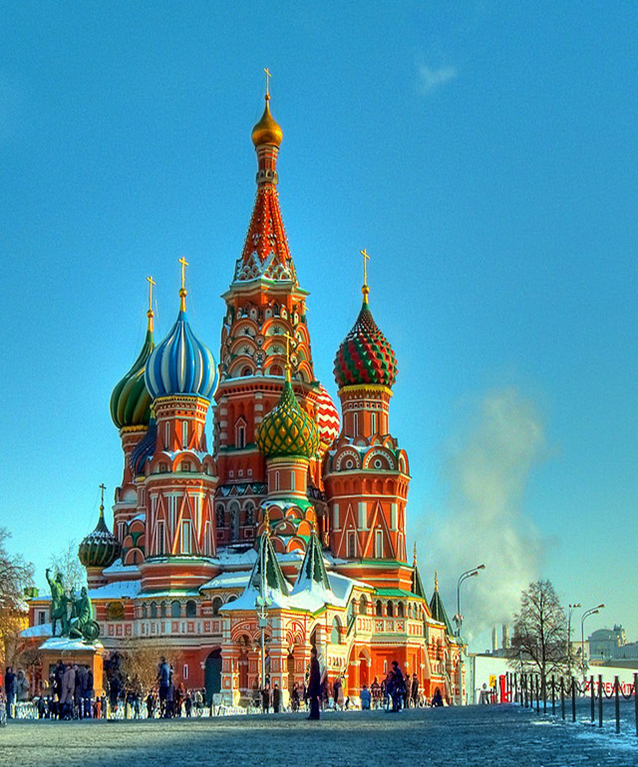 Red Square is the geographical center of Moscow.  The Kremlin and the Spasskaya Tower are the symbols of Moscow and Russia.
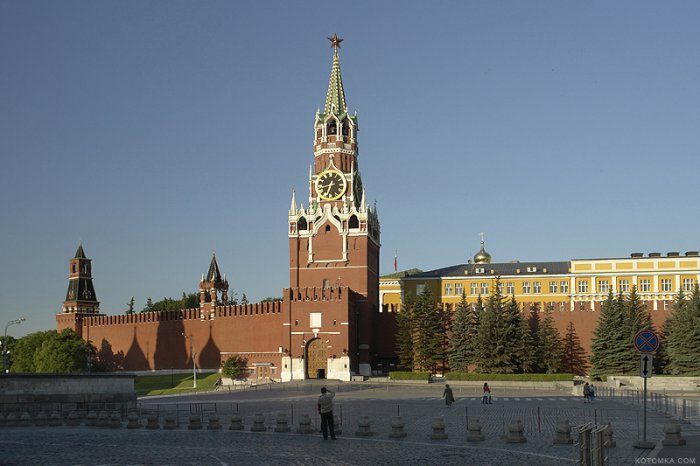 You can see a lot of masterpieces in Red Square. For example, St Basil’s Cathedral , the monument to Minin and Pozharsky.
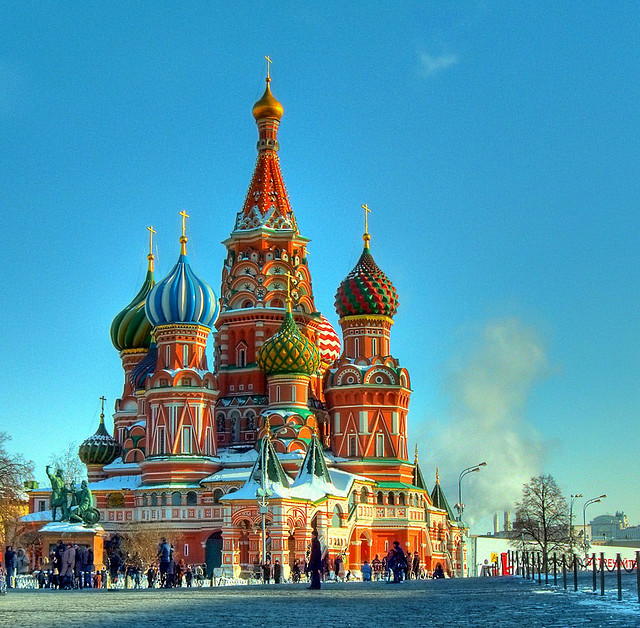 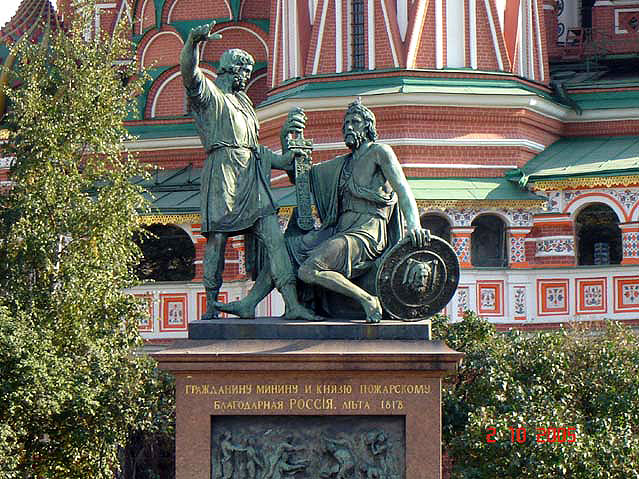 Many tourists attract the ceremonial  “Changing of the Guard” in Red Square.
Trafalgar Square is the geographical center of London. At the middle of the square stands a monument honoring admiral Nelson.
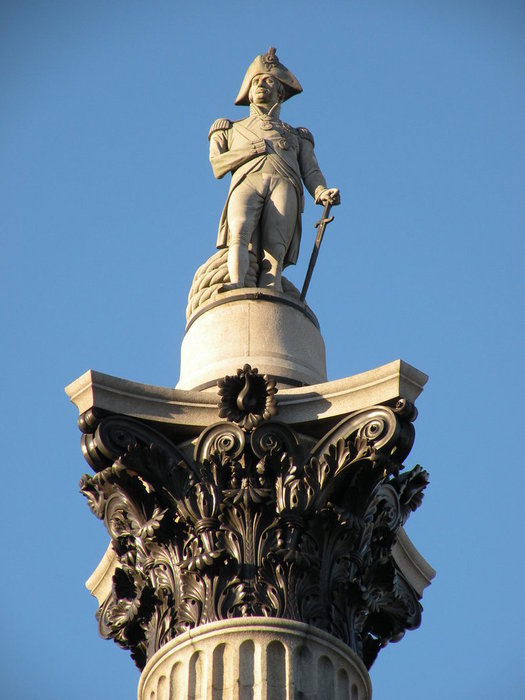 The places of interest of the two capitals:
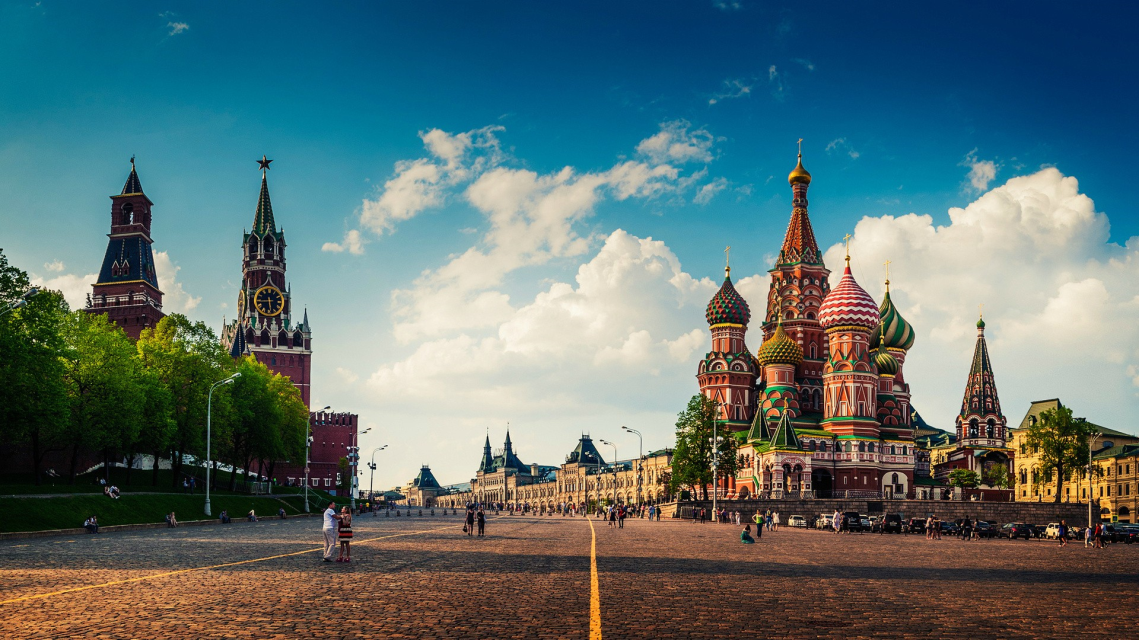 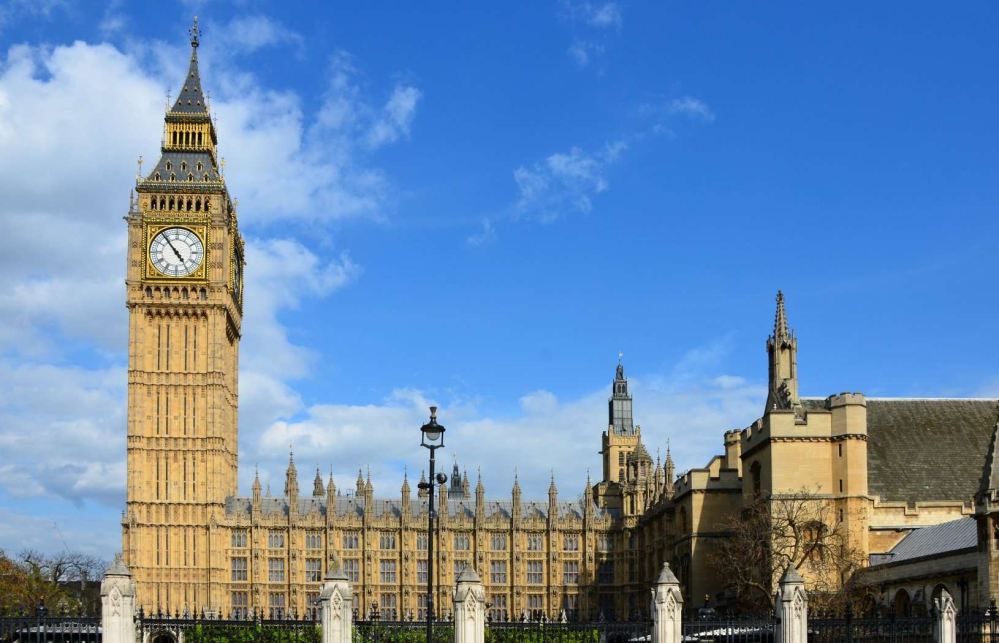 The most famous museums in Moscow are the  Pushkin Museum of Fine Arts, the Tretyakov  Gallery and others.
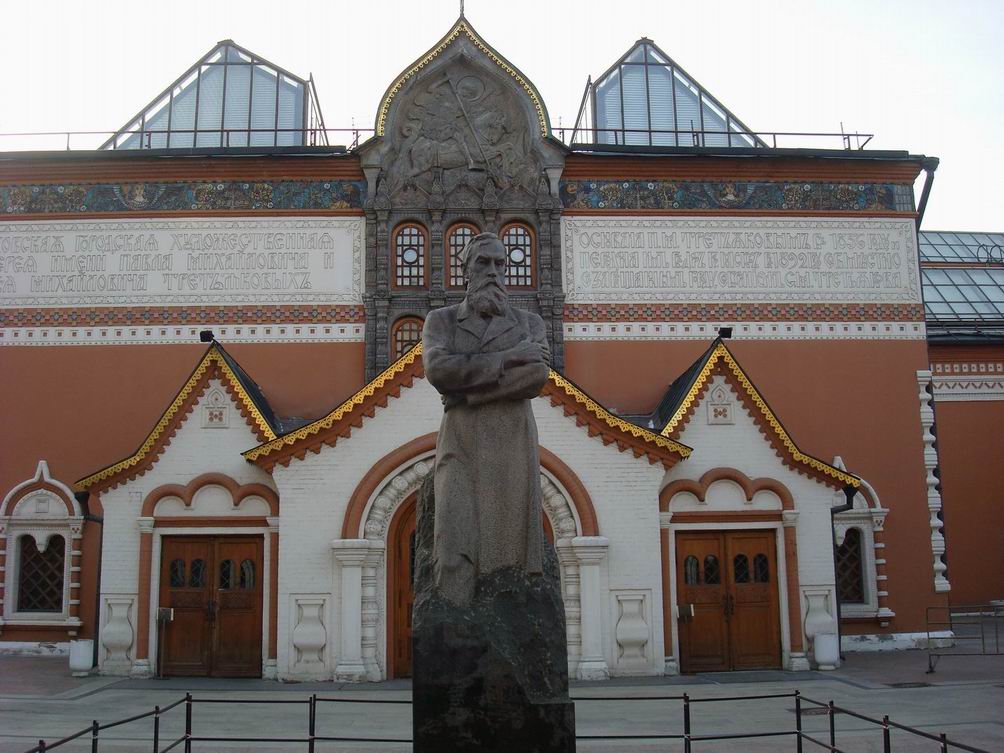 The most famous museums in London are the British Museum, the Tower of London and others.
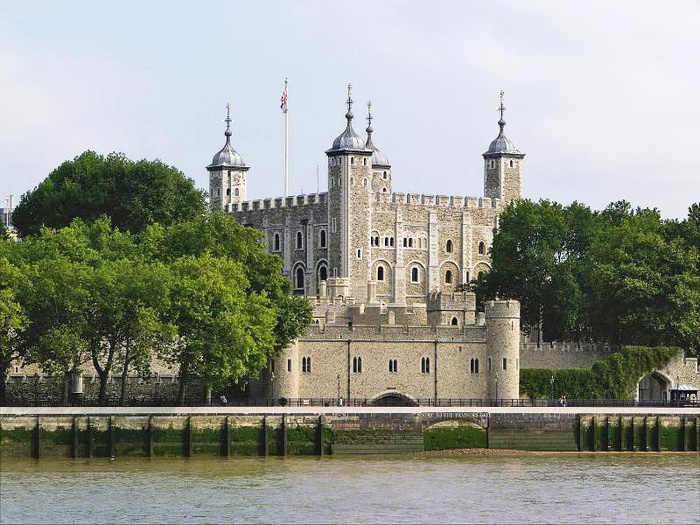 Buckingham Palace is the official residence of the Queen. The ceremonial “Changing of the Guard” takes place near the palace.
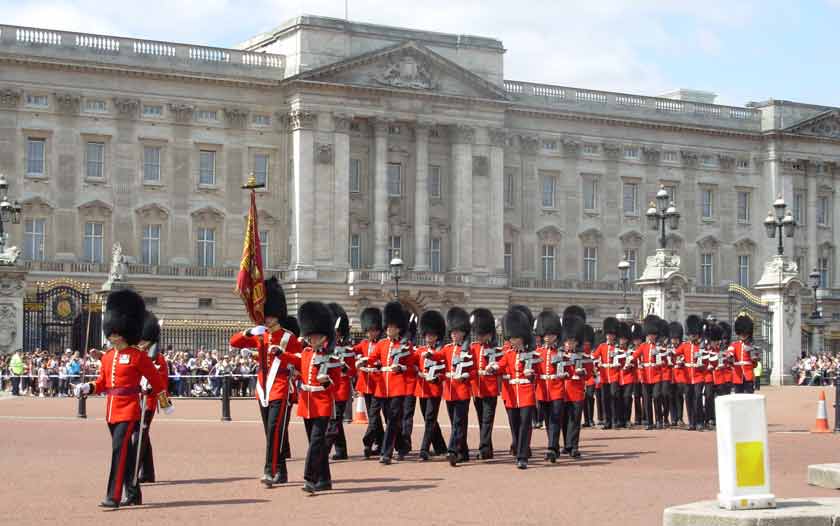 The most famous THEATRES in Moscow:the Bolshoi Opera House, the Mali Theatre.
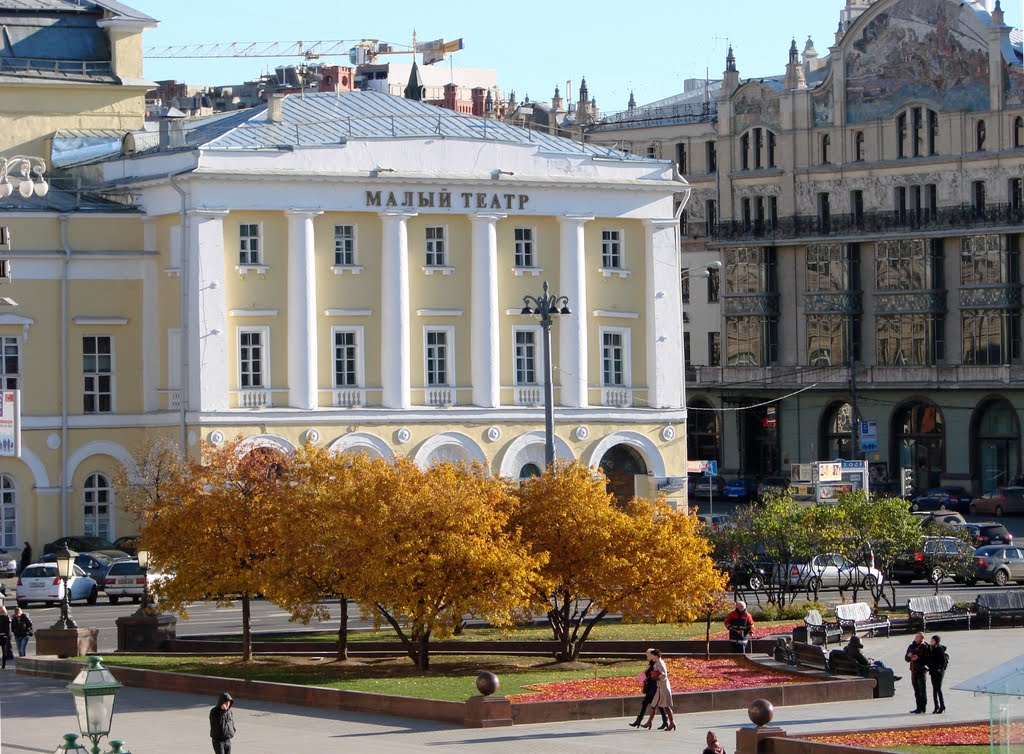 The most famous theatres in London:Shakespeare’s Globe Theatre, the Royal Opera House.
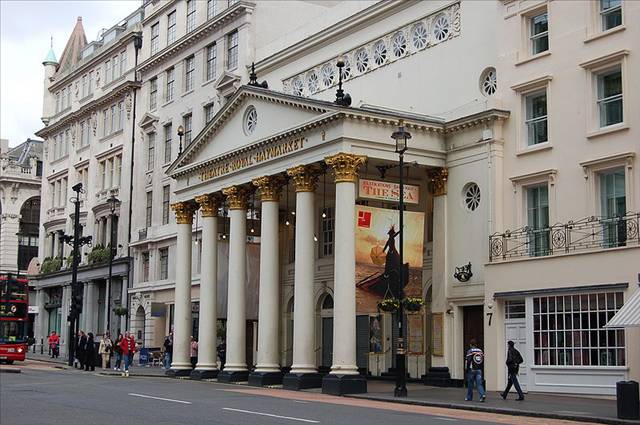 The Moscow metro has 200 stations around the city. Seven million passengers use it every day. The Moscow metro is called “The Underground Palace”, because many stations are really beautiful with mosaic ceilings, wonderful chandeliers, beautiful sculptures and brilliant paintings. It is one of Moscow’s major tourist attractions.
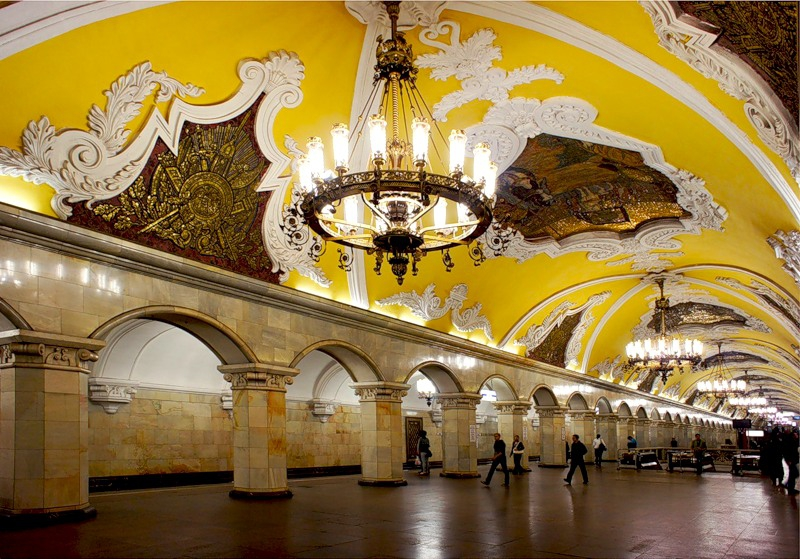 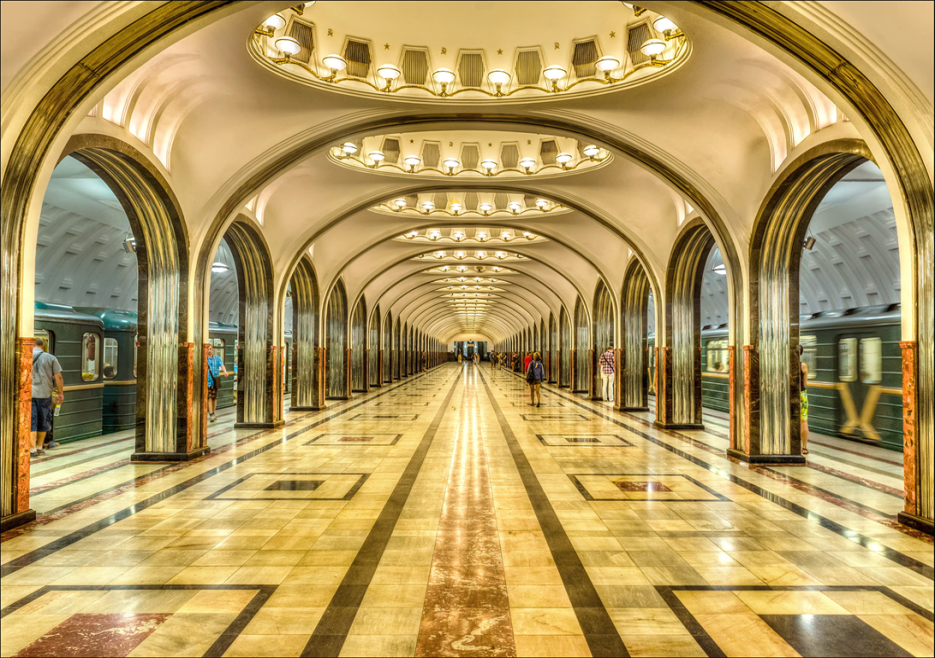 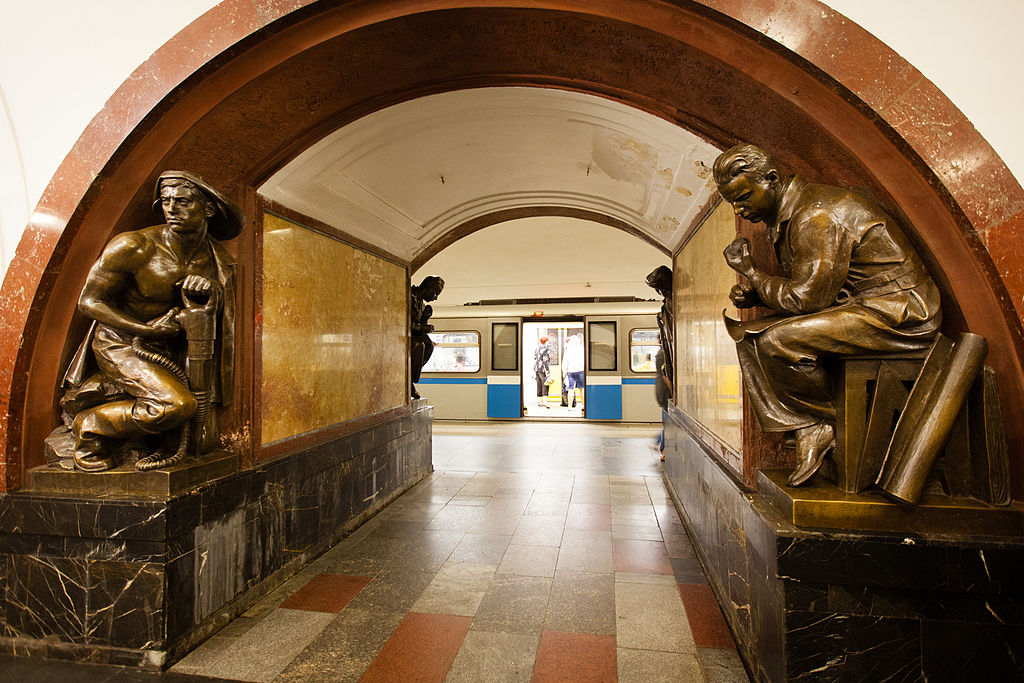 The London underground is the oldest in the world. It has 275 stations around the city. More than3,5million people use it every day. Londoners call the subway in your city “the Tube" because of the form of the deep underground tunnels.
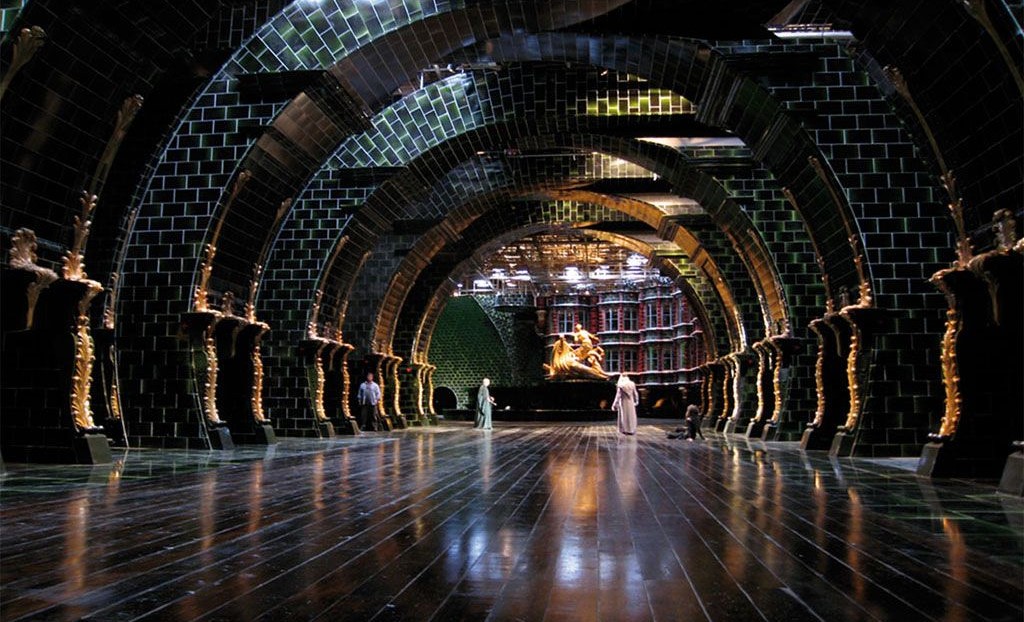 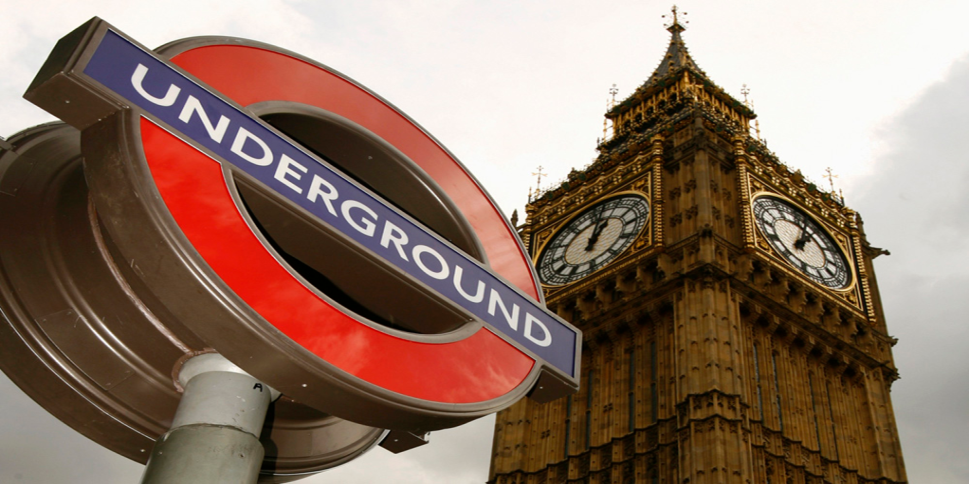 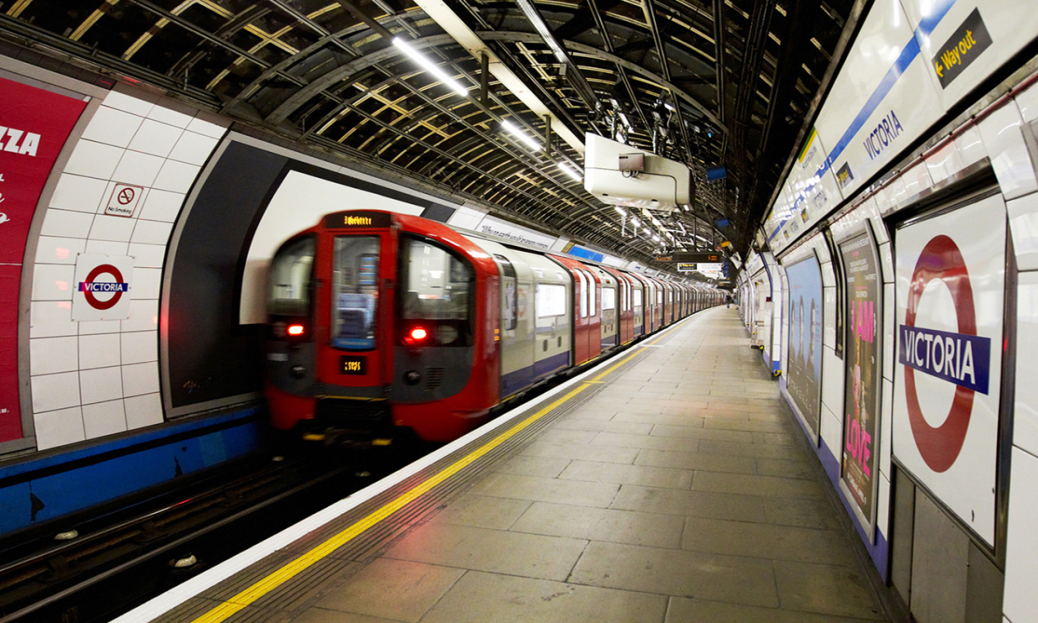 The comparative table of Moscow and London
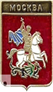 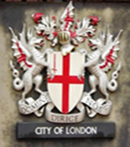